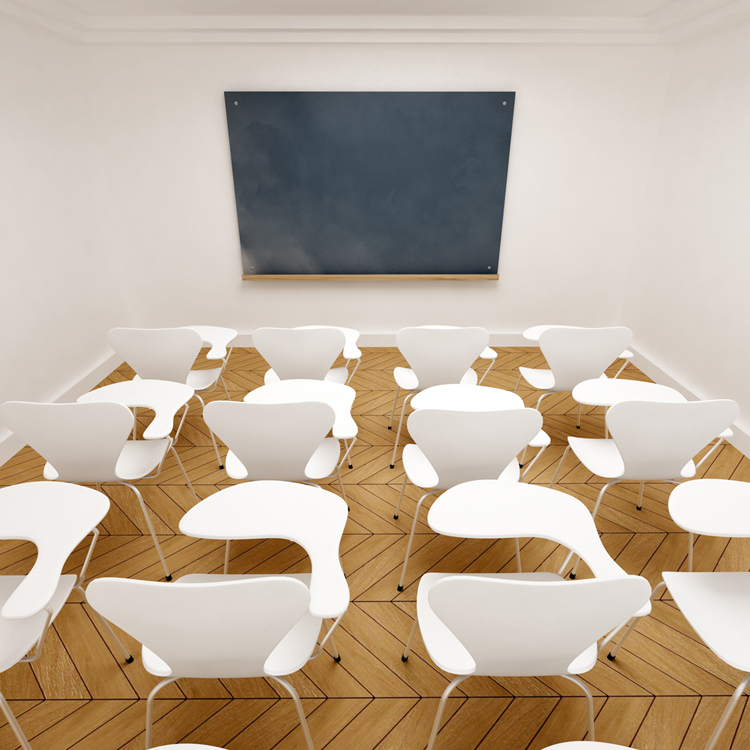 NATIVE STAR 
101: 
For New BIE Principals
WHY NATIVE STAR?
Native Star‘s indicators of effective practice are based on the science of learning, applicable for all children. 
Native Star encourages the people closest to the students to infuse cultural values congruent with the effective practice.
ELEMENTS OF SCHOOL IMPROVEMENT
Native Star combines four key elements of school improvement: 
Local empowerment and innovation 
Research-based indicators of effective practice;
Coached decision-making by a school-based team
Web-based technology
NATIVE STAR IS A CONTINUOUS IMPROVEMENT PROCESS
The school-based team continues to assess current practice relative to the indicators, plan their improvement, implement their plans, monitor their progress, and make adjustments in course.
What Native Star Provides
Quality collaboration of school personnel
An efficient and effective continuous improvement process
Resources, Wise Ways, Indicators in Action videos, all aligned with evidence
Support from Native Star School Specialists
Convenient, electronic reporting
WHAT DO I NEED TO KNOW TO GET STARTED?
Access Native Star
Locate Login Information/Password
The school’s Native Star Process Manager should have the login/password
If you are not able to locate the login/password contact Sarah Murphy, email: sarah.murphy@bie.edu; phone: 505-563-5395
Identify Your Process Manager
School typically has a process manager who is appointed to interface with the system in preparing meeting documents and recording information into the system.
WHAT DO I NEED TO KNOW TO GET STARTED?
Who is your school leadership team?
You the principal works and leads the team. This team meets regularly focusing on its improvement of effective practice and works on the indicators of effective practice in Native Star.
Find the team’s meeting agenda/minutes so you will have an understanding of the work that has been done in Native Star
GETTING STARTED
To log into Native Star go to the BIE Website:
www.bie.edu
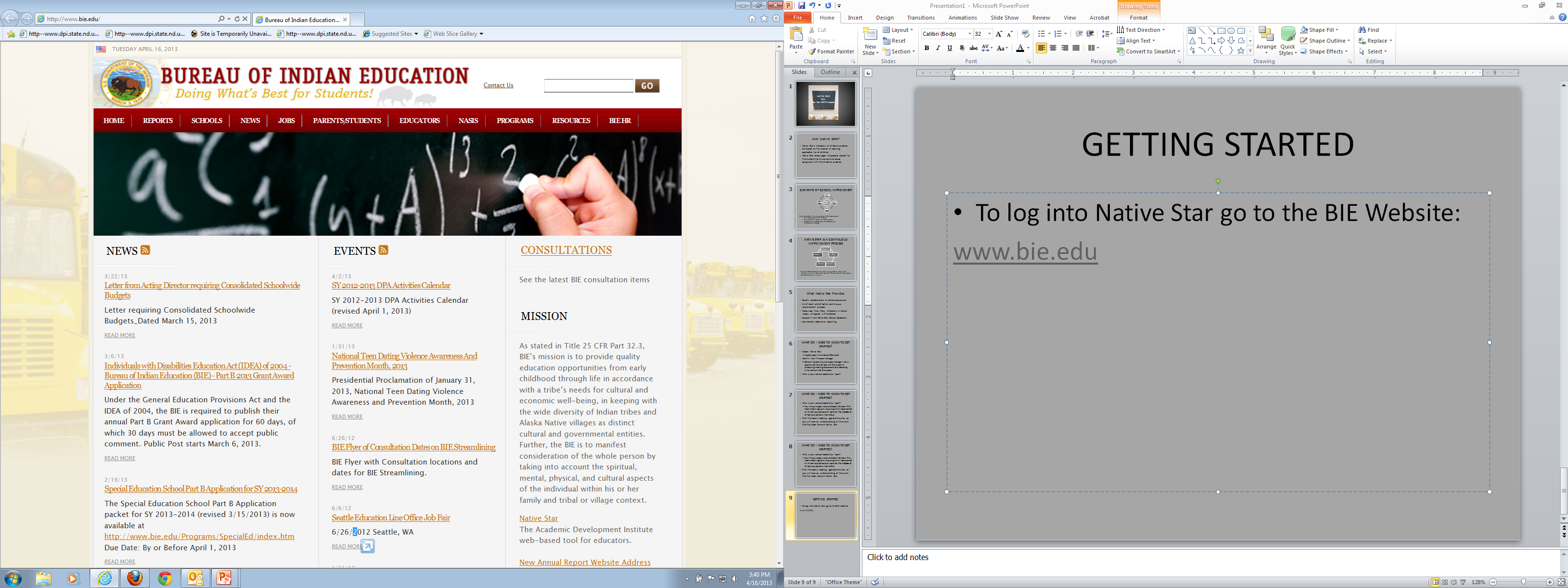 GETTING STARTED
Select Native Star:
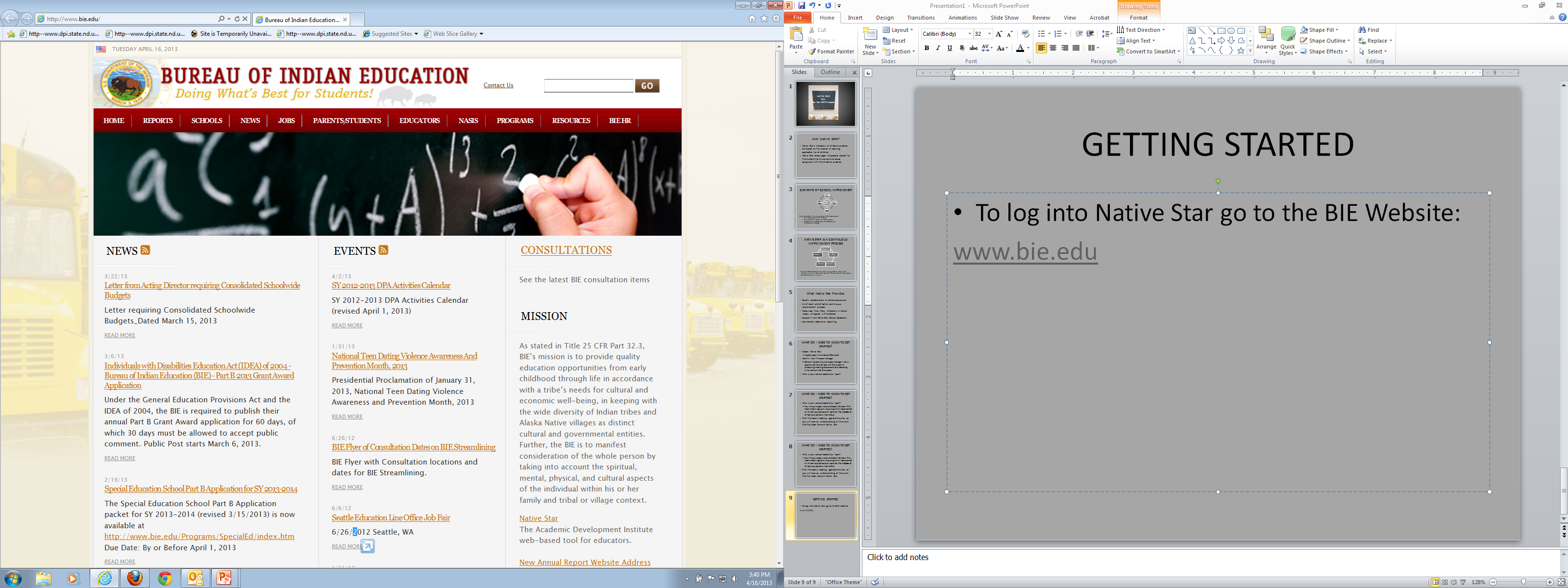 GETTING STARTED
Enter Login & Password:
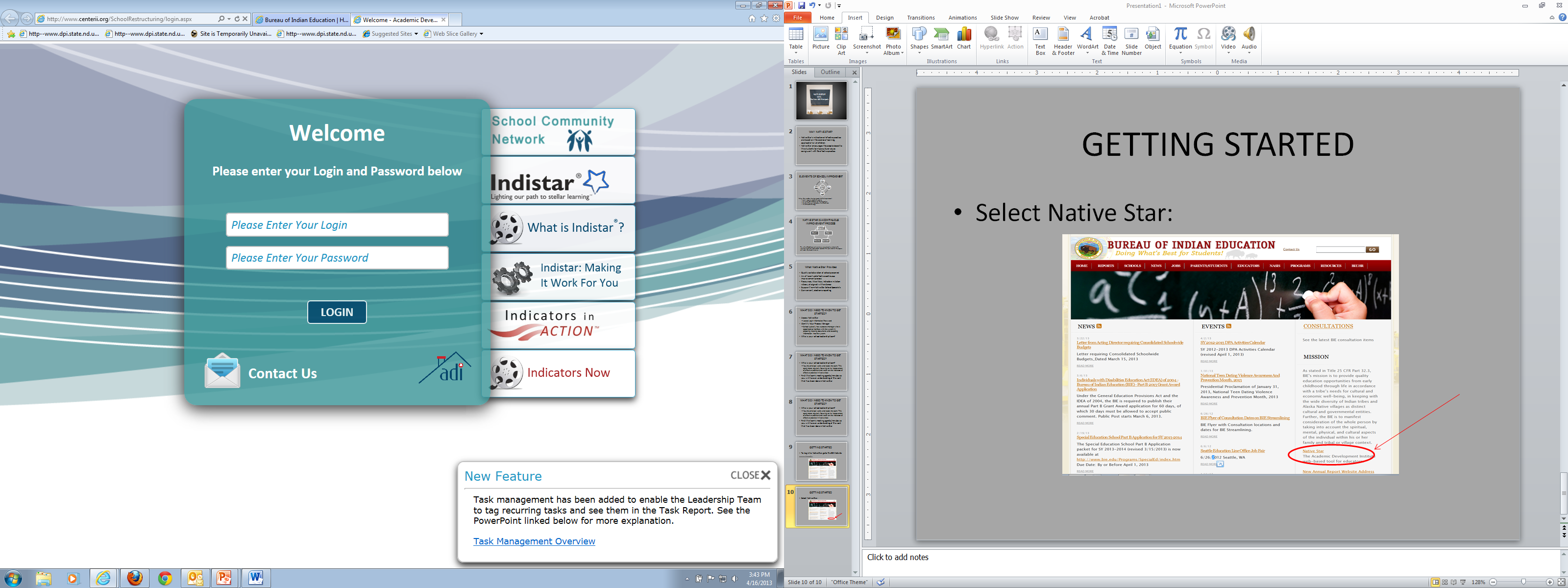 WELCOME TO YOUR DASHBOARD!
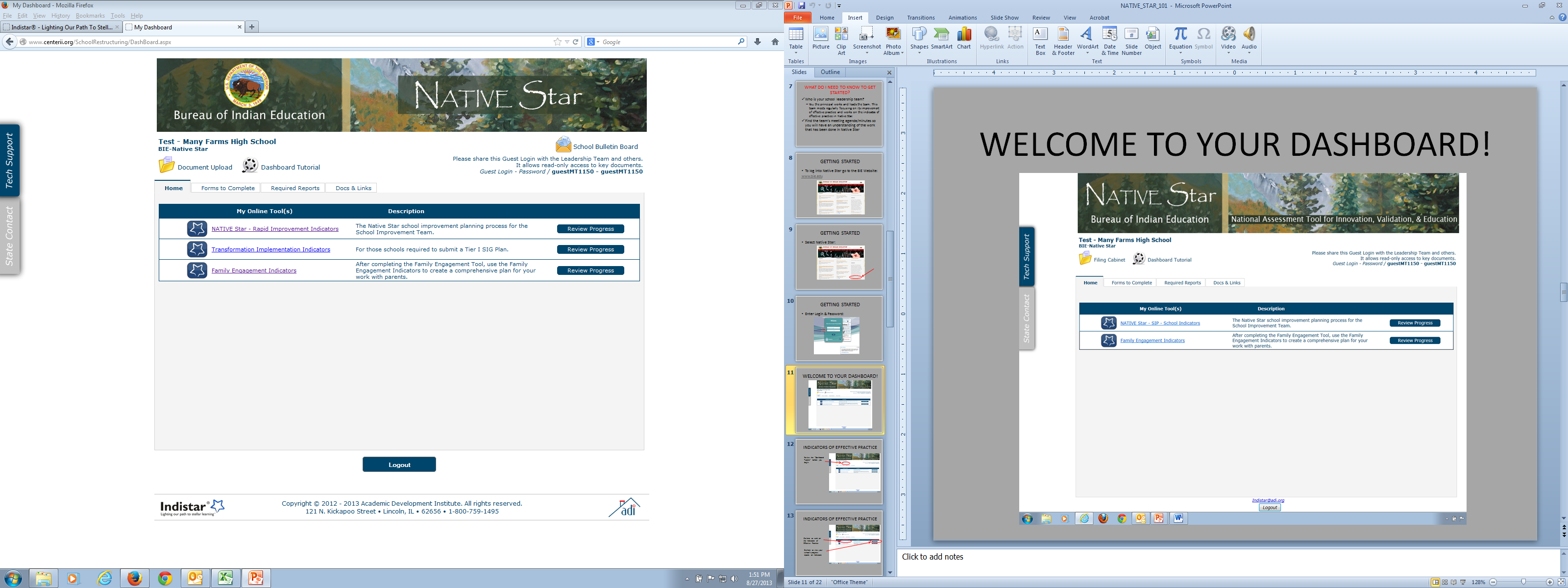 INDICATORS OF EFFECTIVE PRACTICE
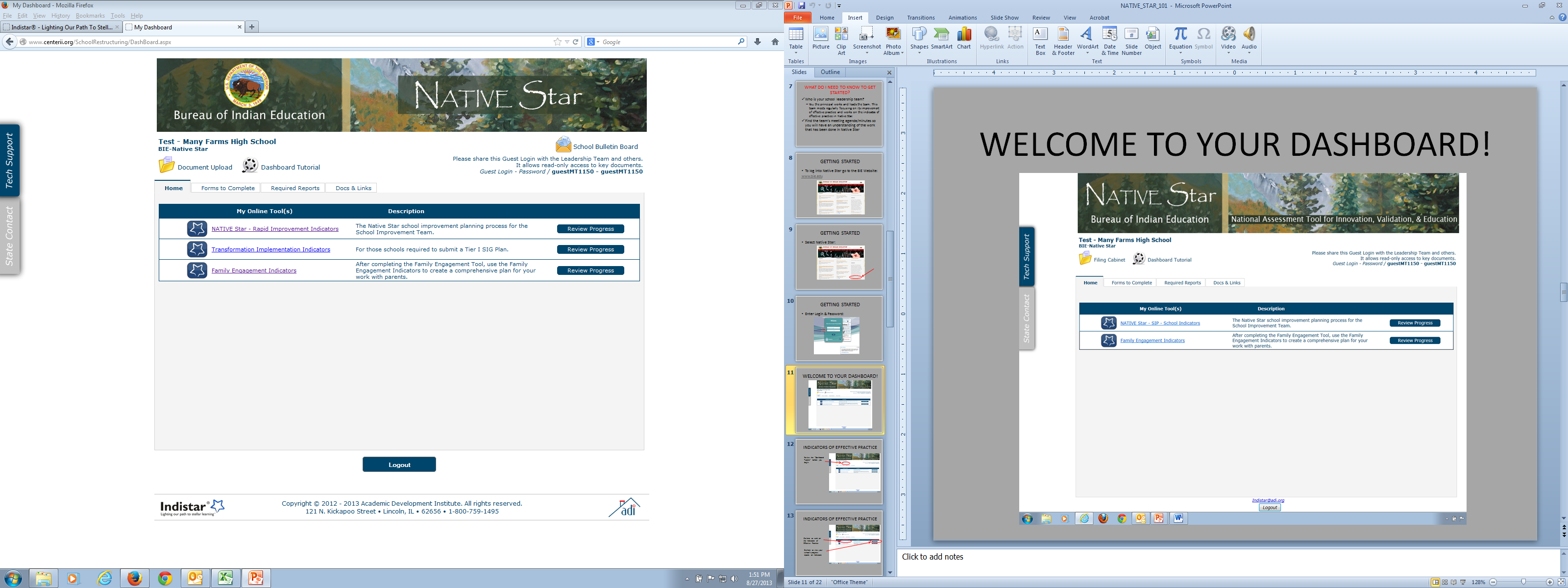 Review the “Dashboard Tutorial” before you begin.
INDICATORS OF EFFECTIVE PRACTICE
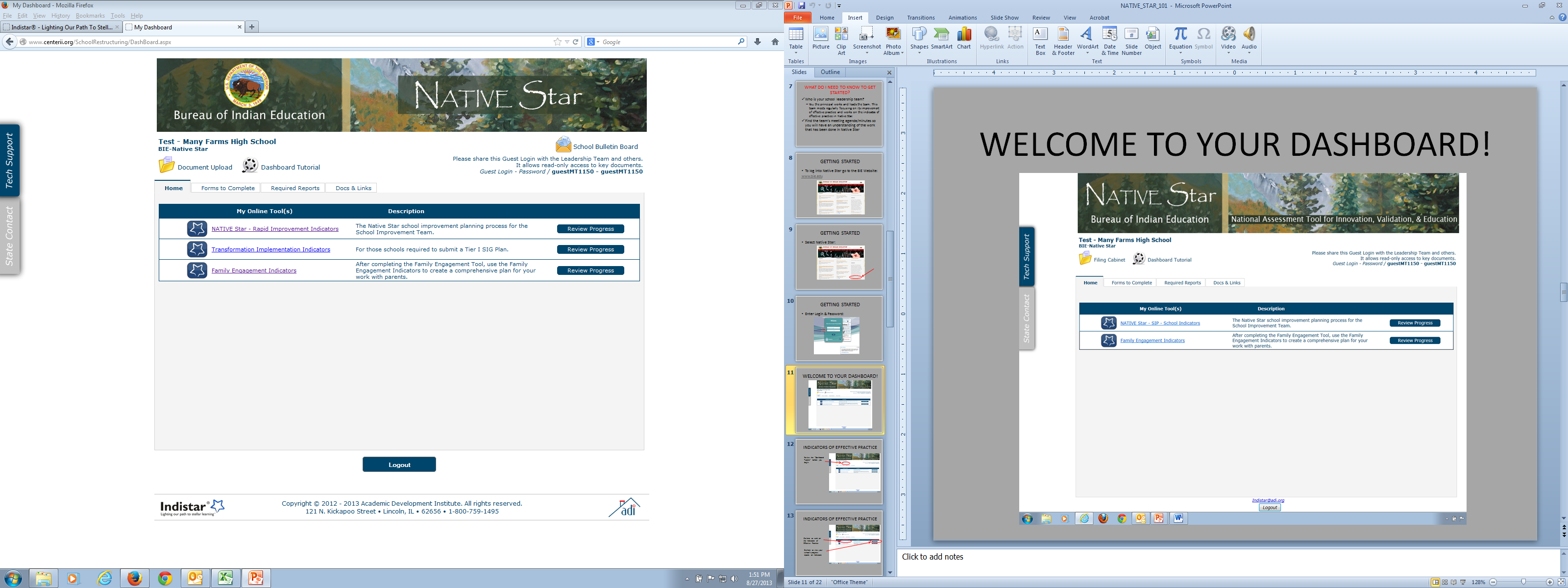 Go here to work on the Rapid Improvement Indicators Practice
Go here to view your school’s progress reports on Indicators
FORMS TO COMPLETE
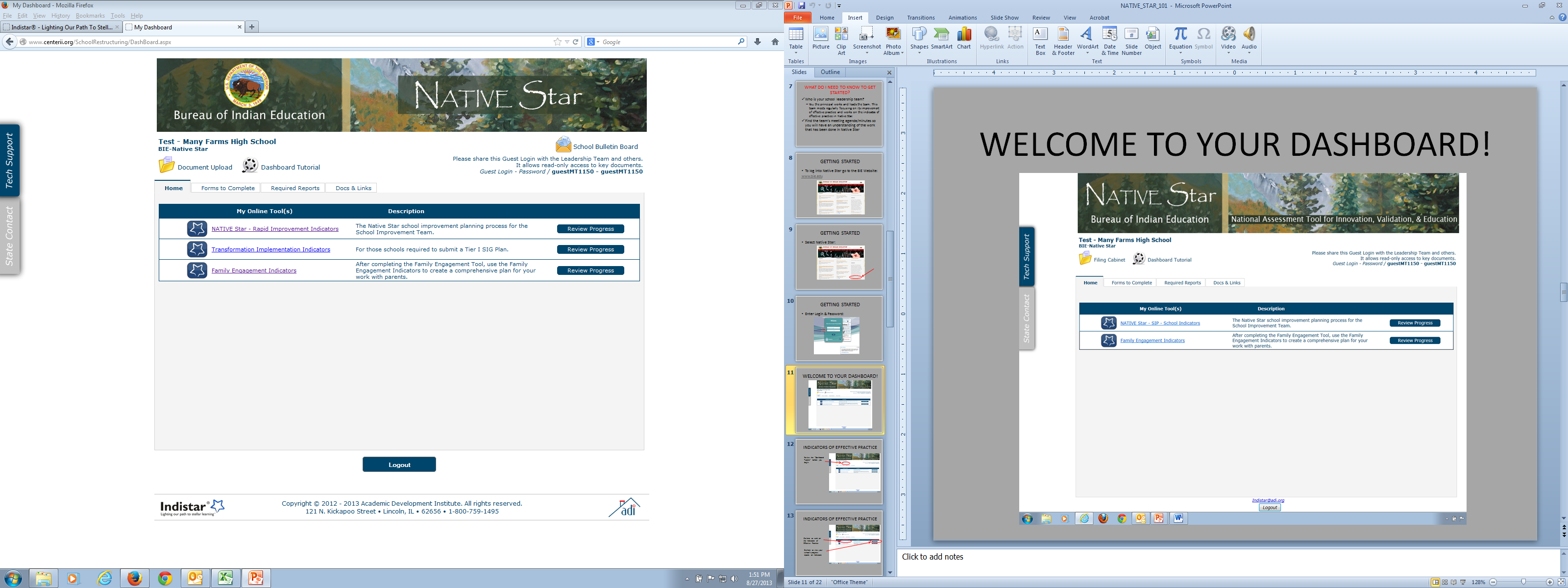 “Click” the “Forms to Complete” tab to view the Forms/Reports that schools must complete. These reports include:
AYP/SMART Goals Template
Title I Schoolwide Supplemental
SI & CA Template
Restructuring Template
NCLB Monitoring Action Plan
SIG Templates (if applicable)
Local School Performance Plan (LSPP)
FORMS TO COMPLETE
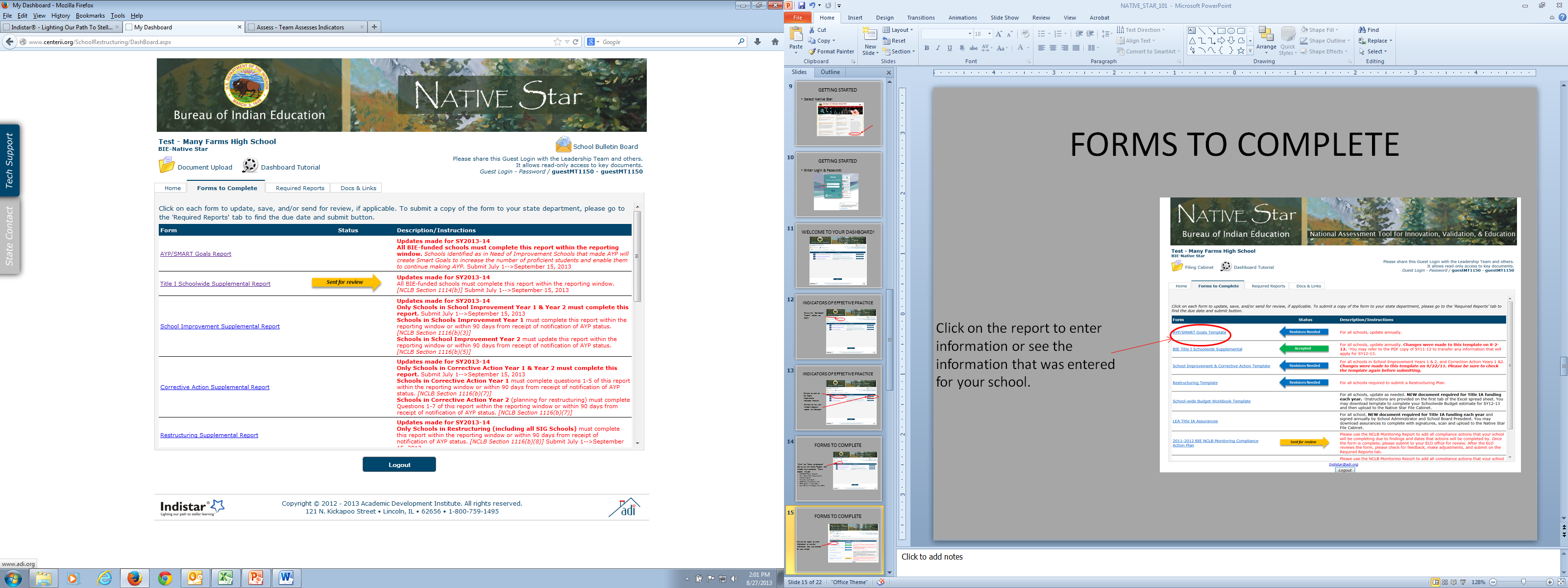 Click on the report to enter information or see the information that was entered for your school.
REQUIRED REPORTS
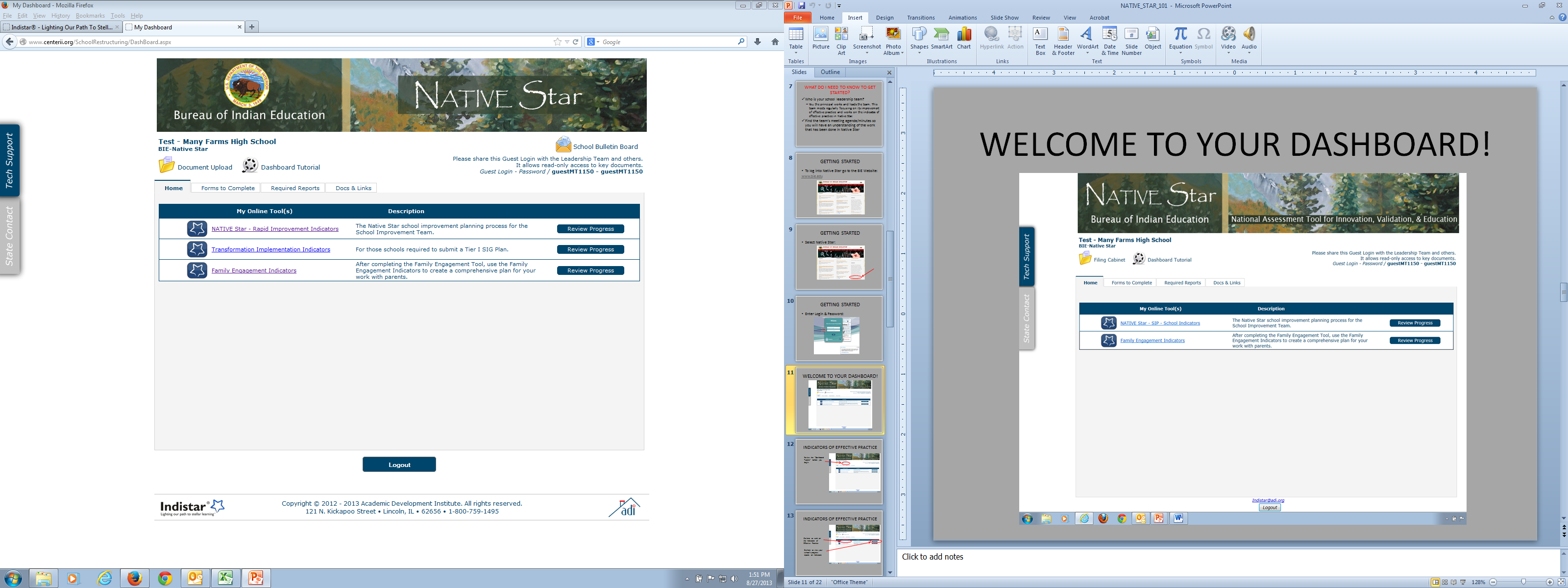 Click on the “Required Reports” tab to view the submission status of the Required Reports. These reports include:
NATIVE Star –SIP-School Benchmark Reports
AYP/SMART Goals Template
BIE Title I Schoolwide Supplemental
SI & CA Template
Restructuring Template
Consolidated Budget Template
SIG Templates (if applicable)
NCLB Monitoring Action Plan
Local School Performance Plan (LSPP)
REQUIRED REPORTS
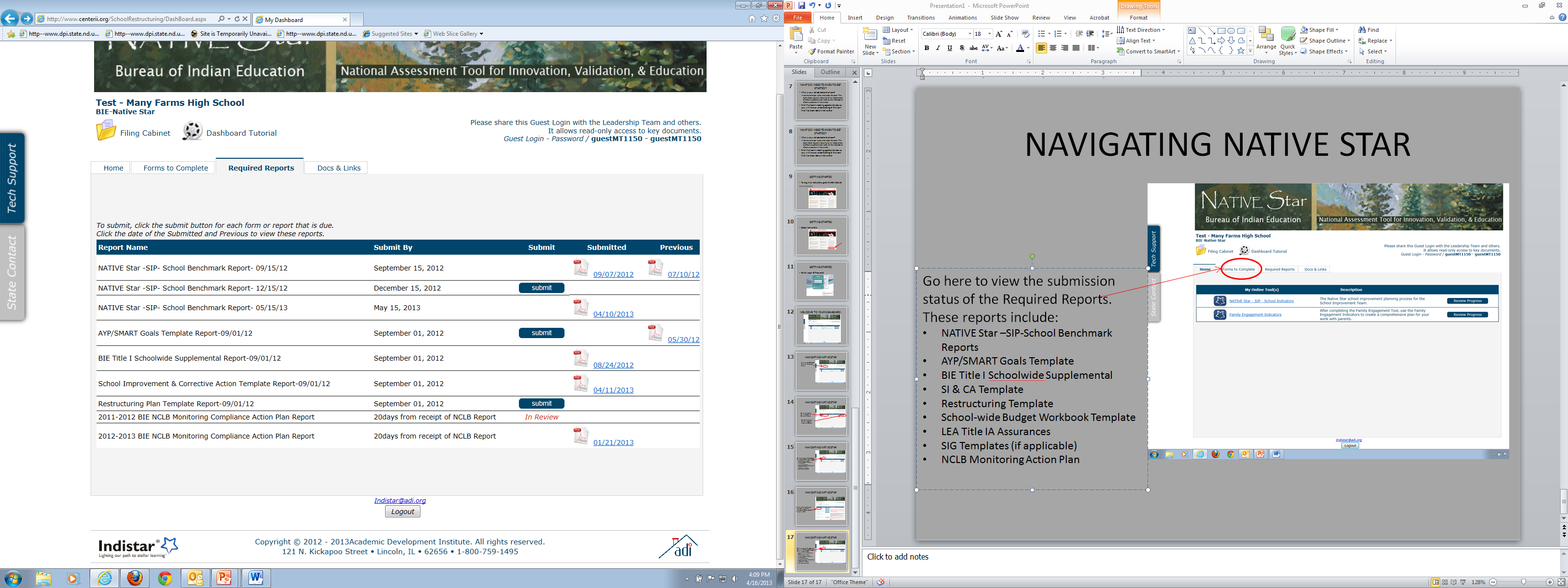 An example of when reports have been submitted. See the PDF and the date.
Reports that are ready to be submitted can be submitted by “clicking” the “submit” button. CAUTION:  There are reports that must have ELO approval before they are submitted.
DOCS & LINKS
Click on the “Docs & Links” tab to retrieve information on various resources such as:
Native Star Document Upload
BIE Native Star Benchmarks
BIE SIG Benchmarks SY 13-14
LEA Title IA Assurances
Consolidated Schoolwide Budget
SIG Financial Compliance Report
Native Star Rapid Improvement Indicators
High Leverage Indicators of Effective Practice
Recommended Indicators for Schools in SI, CA or Res
School Level Transformation Indicators
HS Indicators of Effective Practice
Culture & Language Indicators of Effective Practice
Parent Compact Rubric & Template
McKinney Vento Homeless Policy Rubric
Parental Involvement Policy Template
21st CCLC Performance Tracking Report
21st CCLC NWEA Student Achievement Monitoring Report
Local School Performance Plan
Part B Unmet Needs Application SY 13-14
Part B Unmet Needs Guidance Document 13-14
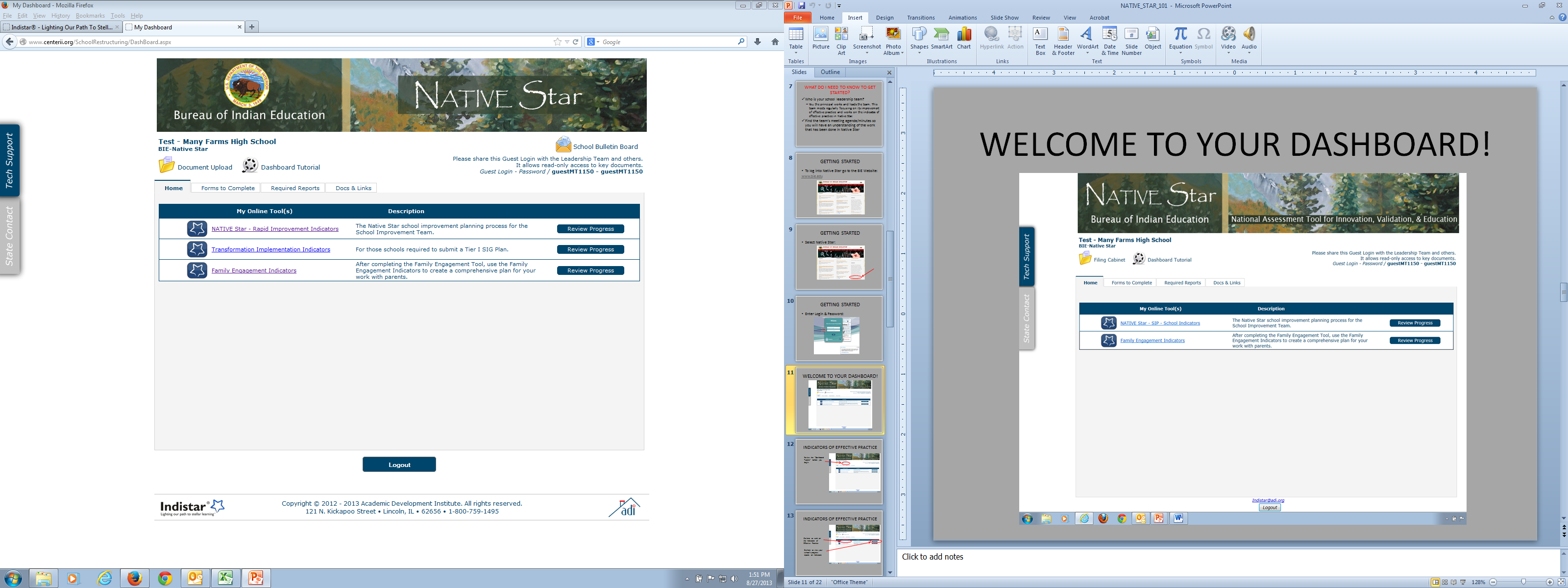 DOCS & LINKS
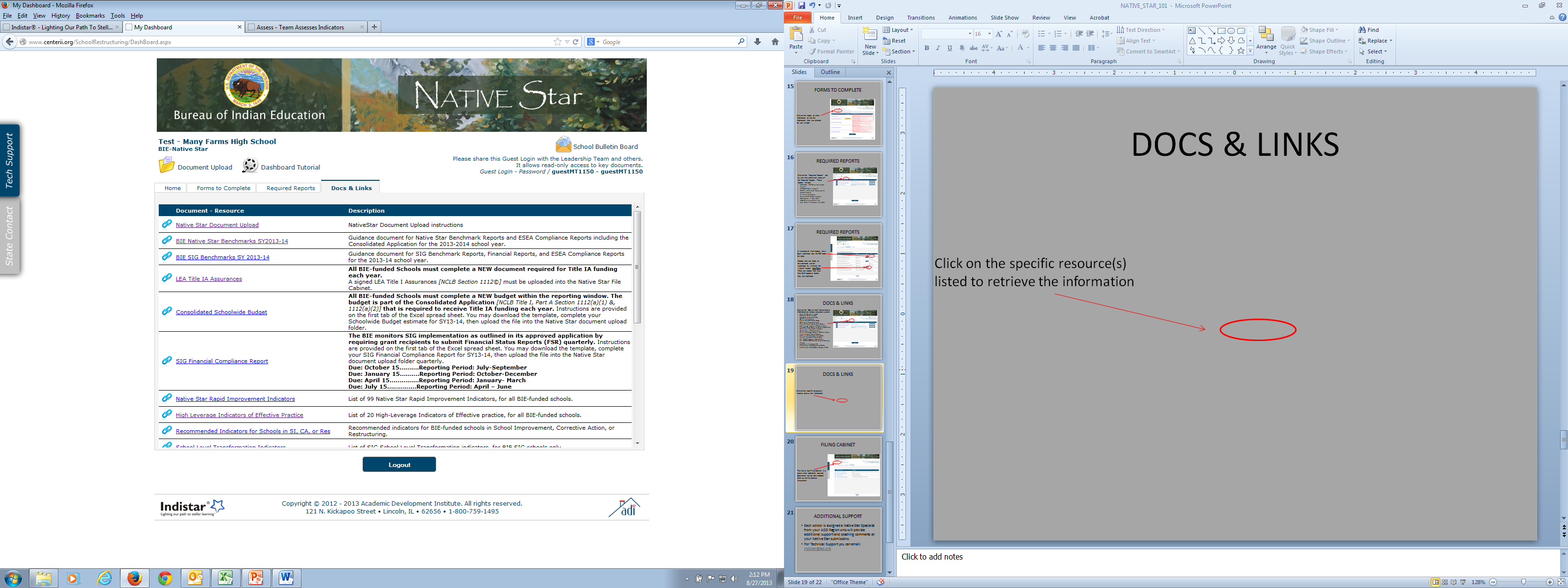 Click on the specific resource(s) listed to retrieve the information
FILING CABINET
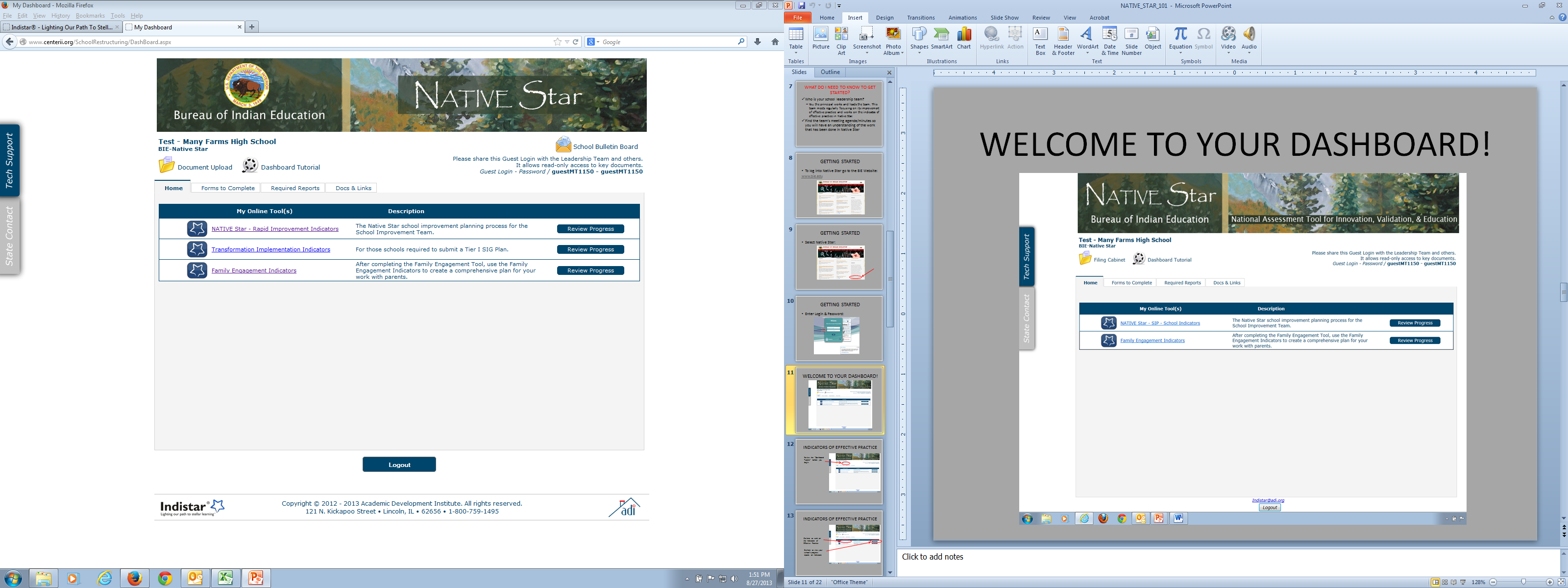 The Native Star Document Upload is a place where additional required documents can be downloaded. Refer to the Native Star Upload Instructions in the “Docs & Links” tab.
ADDITIONAL SUPPORT
Each school is assigned a Native Star Specialist from your ADD Region who will provide additional support and coaching comments on your Native Star submissions.
For Technical Support you can email: Indistar@adi.org
Good Luck!
I hope that we provided you enough information to get you started in using your school’s Native Star tool and continue your school’s efforts in the Continuous Improvement Process.
Division of Performance & AccountabilityNative Star Contact Information
GayeLeia King, Supervisory Education Specialist
505-563-5271
gayeleia.king@bie.edu

Sandra Poolaw, Education Program Specialist, ADD-East
505-563-5429
sandra.poolaw@bie.edu

Jack Edmo, Education Program Specialist, ADD-West
505-563-5266
Email: jack.edmo@bie.edu

Valerie Todacheene, Education Program Specialist, ADD-Navajo
505-563-5269
valerie.todacheene@bie.edu

Marie Sandoval, ARRA Projects Specialist
928-380-9169
Email: marie2.sandoval@bie.edu

Johnnita Tsabetsaye, ARRA Projects Specialist
505-563-5380
Email: johnnita.tsabetsaye@bie.edu